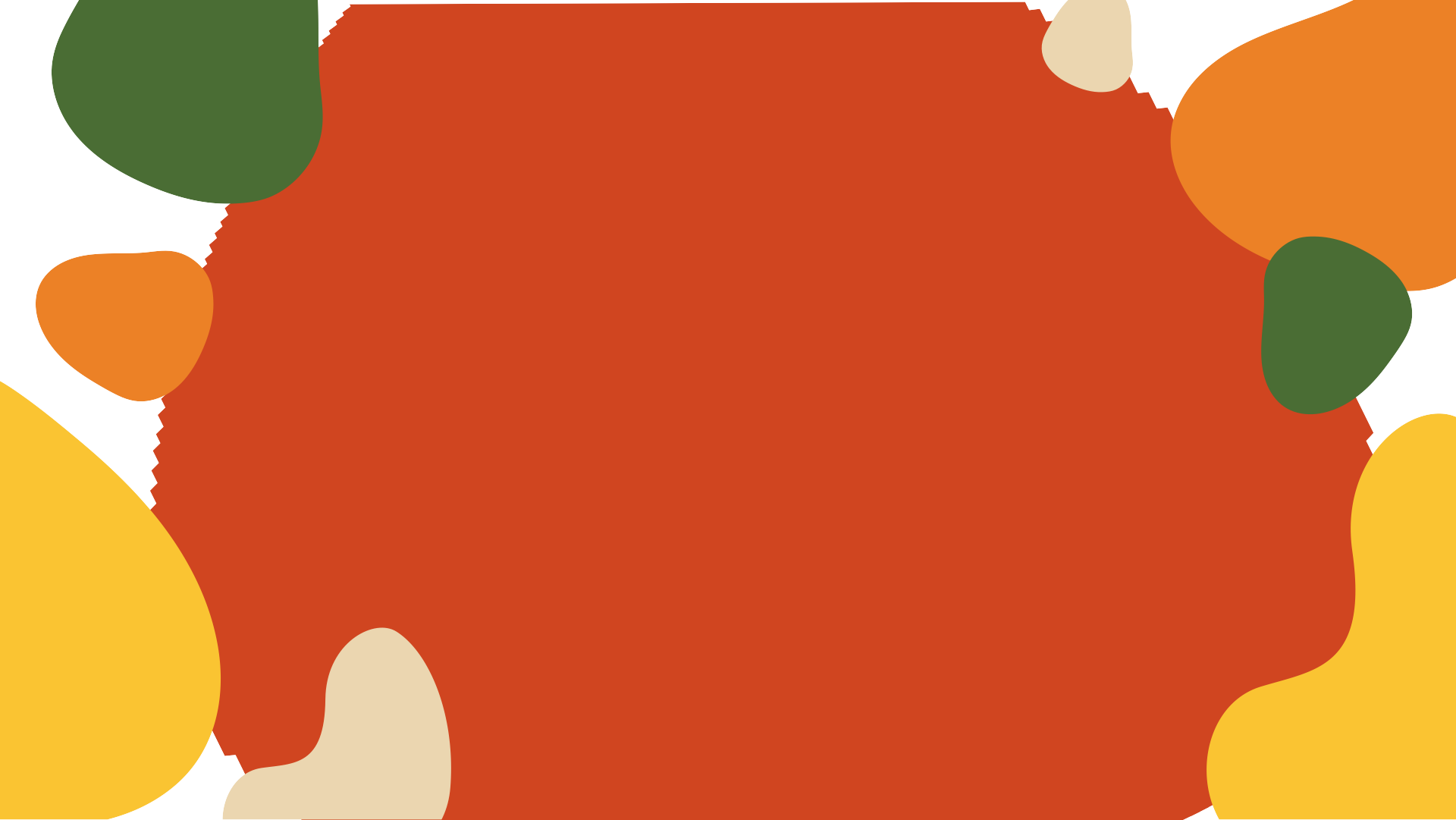 Business Waste  Legislation - What you  need to know
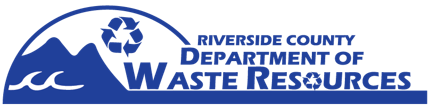 What's the  business of  business  recycling?
With the passage of AB341 Mandatory  Commercial Recycling, AB1826  Mandatory Organics Recycling, and  SB1383 Short-lived Climate Pollutants,  California is one of the first states in the  nation to enact a statewide program to  reduce greenhouse gas emissions by  diverting commercial solid waste and  organics from landfills.
"Business" means any commercial or public entity, that  generates four or more cubic yards of commercial solid  waste per week, including, but not limited to, a firm,  partnership, proprietorship, joint-stock company,  corporation, or association that is organized as a for-  profit or nonprofit entity, strip mall (e.g. property  complex containing two or more commercial entities),  industrial facility, school, school district, California State  University, community colleges, University of California,  special district or a federal, state, local, regional agency  or facility
Business  Definition
County Ordinance 745 requires all  commercial businesses and  multifamily residential dwellings  within the unincorporated county to  subscribe to a three bin collection  service, which consists of trash,  recycling and organic recycling.
AB 341
Assembly Bill 341 (AB 341), commonly referred to as “The Mandatory  Commercial Recycling Law”, set forth mandatory statewide  commercial recycling requirements that became effective on July 1,  2012.	This law requires businesses and multi-family residential  dwellings (five or more units)	to arrange for recycling services.
Common mixed recyclables include, but are not limited to the  following materials: plastic containers, cardboard products, paper  products, metal products, glass, and other items.
AB 1826
As of January 1, 2019, any business or multi-family residential dwellings of five  units or more that generate four cubic yards or more of solid waste per week  (total for trash, recycling and organics) must recycle their organic waste.

As of December 31, 2020, any business or multi-family residential dwellings of  five units or more that generate two cubic yards or more of solid waste per  week (total for trash, recycling and organics) must recycle their organic waste
AB 827
Effective July 1, 2020, MCR and MORe covered businesses must provide  organics and recycling containers at front-of-house to collect waste  generated from products purchased and consumed on the premises (AB 827,  McCarty, Chapter 441, Statutes of 2019). These containers must be placed  adjacent to trash containers and be visible, easily accessible, and clearly  marked.
This law impacts businesses that sell products meant for immediate  consumption.
Full-service restaurants do not have to provide containers for patrons, but  must provide containers for employees to separate post-consumer  recyclables and organics for customers.
SB 1383
Establishing methane emissions reduction targets in a statewide effort to reduce emissions of  short-lived climate pollutants (SLCP) in various sectors of California's economy. The following are  the goals of SB 1383:

Achieve a 50 percent reduction in the level of the statewide disposal of organic waste from the  2014 level by 2020
Achieve a 75 percent reduction in the level of the statewide disposal of organic waste by 2025  The law also requires the state to increase edible food recovery by 20 percent by 2025.
The SB 1383 regulations go into effect on January 1, 2022. Please review the following dates:

January 1, 2020: The state must achieve a 50 percent reduction in the level of the statewide  disposal of organic waste from the 2014 level no later than this date

January 1, 2022: CalRecycle's regulations to meet the organic waste reduction targets for 2020  and 2025 take effect and are enforceable on this date

January 1, 2024: Effective on this date, the regulations may require local jurisdictions to impose  penalties for non-compliance on generators within their jurisdiction

January 1, 2025: By this date, the state must achieve a 75 percent reduction in the statewide  disposal of organic waste from the 2014 level. Also, not less than 20 percent of currently  disposed of edible food must be recovered for human consumption
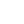 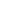 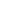 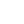 We will take questions at  the end of the  presentations or please  use the chat box
Thank you!